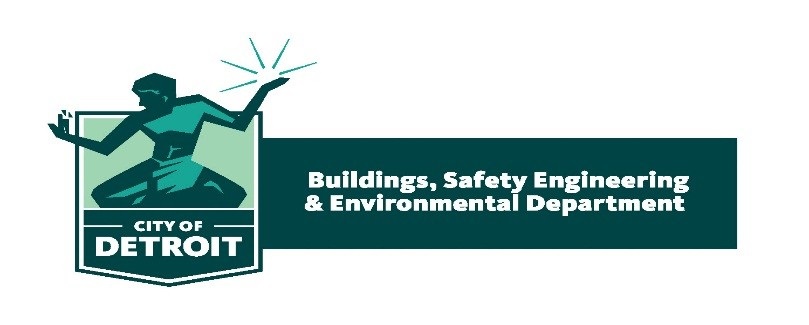 Construction Division
City of Detroit Sign Process
When a contractor is pulling a Sign permit, they:
Must be licensed or registered with the City of Detroit  as a Sign Erector and/or an Electrical Sign Specialist contractor

To create your online account, go to: 	https://aca-prod.accela.com/Detroit
How to obtain a Sign Erector License with the City of Detroit
Prospective sign erectors must provide a Bond of $5,000.00 recorded with the City of Detroit Law Department.  
Once your bond is recorded:
 Submit  the bond to BSEED Construction Division
Complete a Sign Erector Examination application
Pay the required examination fee
Arrangements can be made by email to the Attn:  Bseedbuildings@detroitmi.gov
Testing is conducted on the 2nd Tuesday of each month by appointment only
The test consists of  20 multiple choice questions with a minimum passing score of 70%
Once you have passed the examination, you must: 
Complete the Sign Erector license application and submit a government-issued ID
Pay the requisite license fee and the license will be issued
How to Register your State of Michigan (SoM)  Electrical Sign Specialty Contractor license
Create an application to register your SoM Sign Specialist license with the City
After approved, apply for an Electrical Sign Specialty contractor registration 
Required Documentation: 
Provide a copy of your current and valid State of Michigan Sign Specialist and Electrical Sign Specialty contractor licenses
Submit valid ID
Pay the registration Fee of $55.00 
Registration is complete  and you may now pull a permit.
Congratulations
You may now apply for a sign permit with the City of Detroit.

Login at https://aca-prod.Accela.com/Detroit
Inspection Process
Your Sign permit has been issued. 
Arrange for an inspection: 
Online or contacting BSEED Construction Division 
Once all work is completed and inspected in accordance with the approved sign permit a Certificate of Acceptance will be issued by the Department to the permit holder
The sign will be licensed accordingly, and the annual reinspection will be scheduled with the Property Maintenance Division.
It is the property owner's responsibility to regularly renew their sign license in accordance with the 2019 Detroit City Code Sign Ordinance.